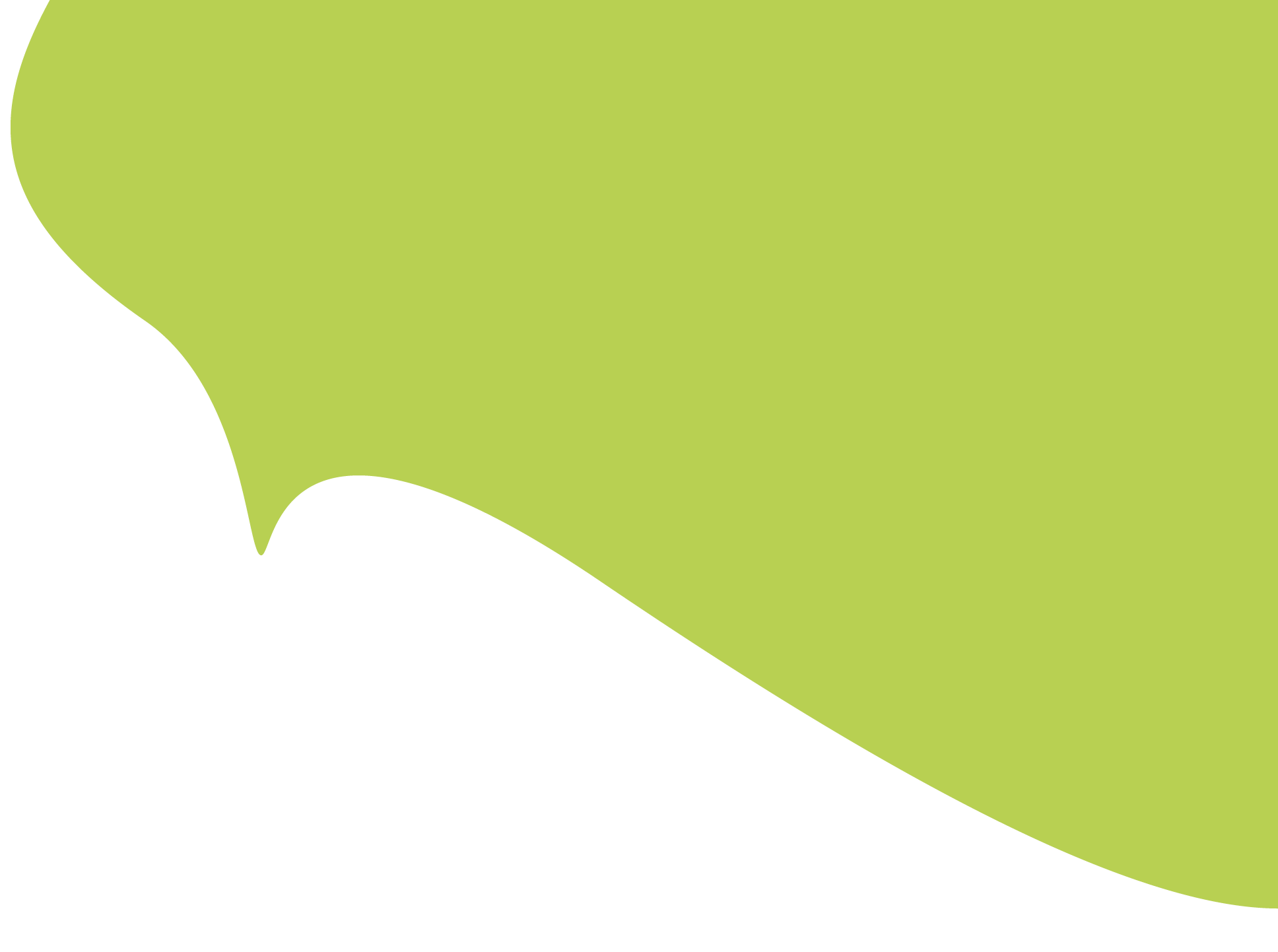 7. Esittävä taide
Länsimaisen tanssin ja teatterin historiaa
Tanssi 
Rituaalista tanssia jo kauan 
Esittävän tanssin alku Dionysos-juhlissa, jossa suunniteltuja tansseja 

Teatteri 
Synty Antiikin Kreikassa 
Dionysos-juhlien näytelmäkilpailut 
Varhaisia lajityyppejä tragedia, komedia ja satyyrinäytelmät
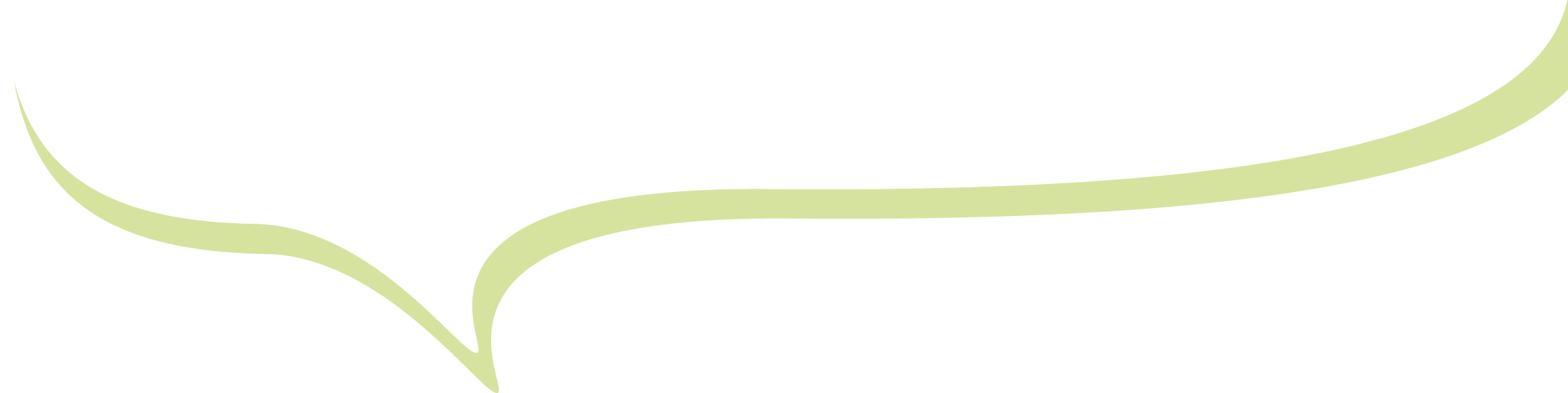 Teatteri kristinuskossa
kielteinen suhtautuminen osalla kristillisistä ajattelijoista 
näytelmien pakanalliset jumaluudet ja moraalin heikentyminen 
teatterikielto ja kaupunkikulttuurin näivettyminen 
1000-luvulla uskonnolliset näytelmät 
reformaation jälkeen uskonnollisten aiheiden väheneminen 
uuden ajan näytelmissä hurskauden kuvausta 
romantiikan aikana taiteilijat tämän- ja tuonpuoleisuuden välittäjiä 
nykyisin esimerkiksi pääsiäisen kärsimysnäytelmät
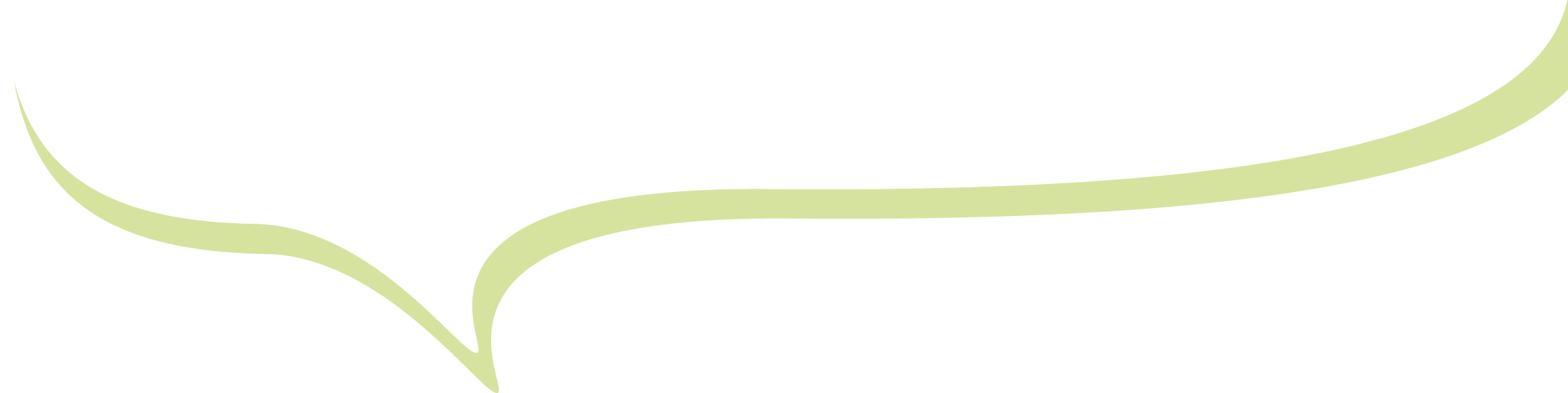 Tanssi kristinuskossa
varhaisille kristityille juutalaisilta 
keskiajan alussa tanssikielto kirkoissa 
reformaatiossa Luther hyväksyi tanssin, useat papit pitivät edelleen pakanallisena 
nykyisin eri muotoja kuten liturginen, gospel- ja ylistystanssi
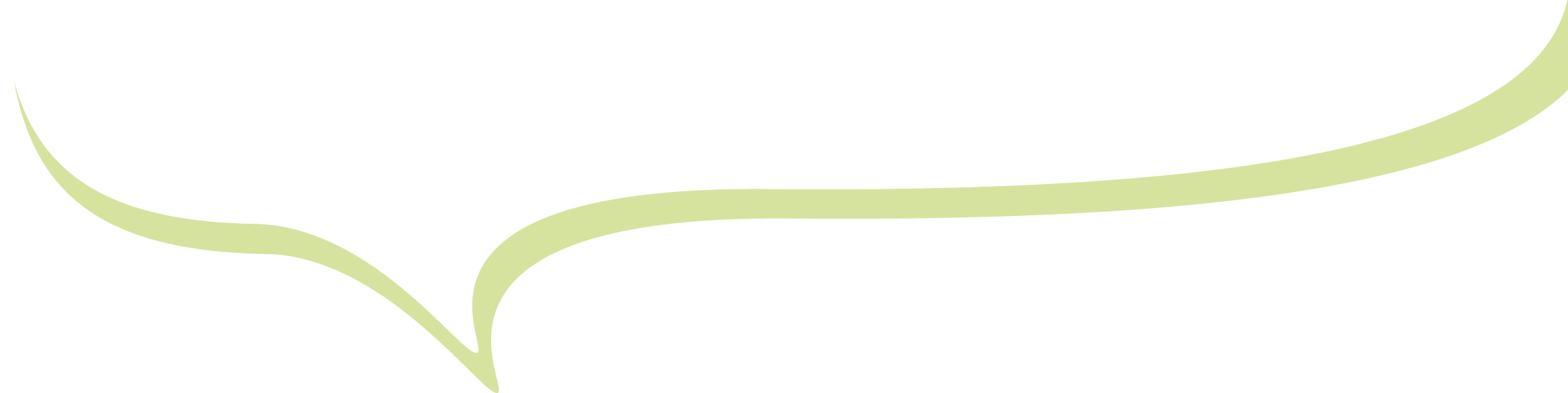 Teatteri ja tanssi muissa maailmanuskonnoissa
Juutalaisuus 
teatterin tausta purim-esityksissä 
näyttämöllinen toiminta voi lähentää ihmista ja Jumalaa 
myös kielteistä suhtautumista teatteriin 
tanssi esimerkiksi osana häitä 

Islam 
profeettaa ei tule kuvata 
nukketeatteri ja mimiikka 
pyörivien dervissien tanssi
Aasian uskonnot 
varhainen intialainen sanskrit-teatteri ja pyhät tanssit 
näytelmissä eläinhahmot buddhalaisuuden suojelijoina 
taolaisuuden rituaalitanssit 
buddhalaisuuden bugaku-tanssi 
symmetria 
šintolaisuuden kagaru-tanssi 
osa rituaalista puhdistautumista
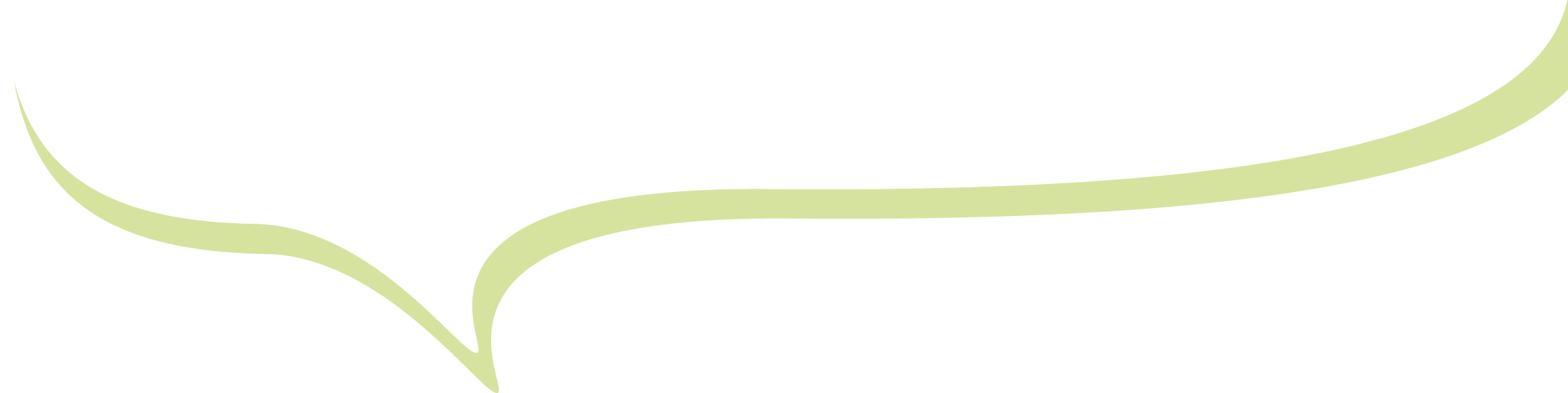